Chapter 3: Solving linear System of Equations
Chapter 3
Solving Linear System of Equations

3.1 Introduction
In this chapter, we deal with direct methods and iterative methods for  solving linear system of equations of the forms:
.  .  .	a1nxn   b1
. .  .	a2nxn   b2
. .  .	a3nxn   b3
.
.
.
. .  .	amnxn   bm ,
(3.1)
. . .
where the coeﬃcient in the m row and n column is denoted by ai j   for
i  1, 2,3,..., m and j  1, 2,3,..., n . These coefficients of the system are  assumed to be known and the quantities on the right-hand side bi  for  i  1, 2,3,..., m are also assumed to be known. The problem is to solve for, if  possible, the unknowns x1 , x2 , x3 ,..., xn . This system represents m linear
equations from which n unknowns must be determined. The system is  referred to as an m n (read m by n) linear system of equations since it has  m equations with n unknowns, with m not necessarily equal to n.
A solution to linear system (3.1) is a sequence of n numbers s1 , s2 ,…, sn ,
which has the property that each equation in (3.1) is satisfied when x1  s1 ,
x2   s2 ,…,  xn   sn ,  are substituted .
If the linear system (3.1) has no solution, it is said to be inconsistent;  if it has a solution, it is called consistent. If b1  b2  …=bn  0 , then (3.1)
75
Chapter 3: Solving linear System of Equations

is called a homogeneous system. Note that x1  x2   …= xn  0 is always a  solution to a homogeneous system; it is called the trivial solution. A
solution to a homogeneous system in which not all of x1, x2 ,…, xn are zero  is called a nontrivial solution.
their methods for solving the linear system of equations (3.1) are of two
types:
Gauss eliminations  Gauss-Jordan elimination  Cramer Rule
Inverse
Gauss elimination with partial pivoting  Decomposition method
(i) Direct method
Jacobi method
(ii) Indirect method (iterative method)
Gauss-Seidel method

Direct method
In this section, we will only explain Gauss elimination, Gauss  elimination with partial pivoting and Decomposition methods.

Gauss elimination
Gauss elimination is one of the earliest methods for solving simultaneous  equations. This method is based on the elimination of the unknowns, one  by one, and transforming the given set of equations to a triangular form.  The result of this elimination step was that we had one equation with one  unknown. Consequently, this equation could be solved directly and by
76
Chapter 3: Solving linear System of Equations


using the back-substitution, the values of the remaining unknowns could be  found.
Algorithm for Gauss elimination: To solve nn system
E1 : a11x1  E2 : a21x1  E3 : a31x1
.
.
.
En  : an1x1
. . .
. . .
. . .
a12 x2	a13 x3
a22 x2	a23 x3
a32 x2	a33 x3
.	.
.	.	. . .
.	.
an2 x2	an3 x3
a1nxn  a1n1  a2nxn   a2 n1  a3nxn  a3n1
.
.
.
annxn  ann1.
. . .
Augmented matrix A=(aij), where 1in, 1jn+1.
Step 1:
Step 2:
For i=1, 2, …,n-1 do step 2-4 (Elimination Process).  Let p be the smallest integer with 1pn and api0.
If no integer p can be found, then output ('no unique solution  exists');
Stop.
If pi, then perform (Ep)(Ei).
Fro j=i+1, i+2, …,n do step 5 and 6.
Step 3:
Step 4:
 a ji  .
Step 5:
Set m
ji
a
ii
Step 6:
Step 7:
perform (Ej-mjiEi)Ej.
If ann=0, then output ('no unique solution exists');  Stop.
Step 8:
set x   an,n1 (Start backward substitution)
n
a
nn
77
Chapter 3: Solving linear System of Equations
n
ai,n1    aij x j
Step 9:
For i=n-1, n-2, …,1; set x 	ji1	.
i
a
ii
Output ( x1 , x2 , x3 ,..., xn ); (procedure completes successfully)
Stop.
Step 10:
Example 3.1: Use Gauss elimination to solve
2x1- x2+ x3 =-1
3x1+3x2+9x3=0
3x1+3x2+5x3=4.
Solution: Here, the augmented matrix is
a =2, m	 a ji , i.e. m	 a21  3 ; m	 a31  3 .
11
21
31
ji
a	2
a	2
a
11
11
ii
a   =4.5,   m	 a ji  , i.e. m	 a32   4.5  1.
22
32
ji
a	4.5
a
33
ii
From the above matrix, the given system is equivalent to:
78
Chapter 3: Solving linear System of Equations


2x1  x2  	x3   1
4.5x2   7.5x3   1.5
 4x3   4.
By back substitution, we get:
a	4
33
	 1,
4
x  
3
a
34
3  15 x
3
 2
2
9
x   2
2
2
and
x   -1  x2   x3   1.
1
2
3.2.2 Gauss Elimination with Partial Pivoting

Example 3.2: The linear system
E1:	0.003x1+59.14x2=59.17
E2:	5.291x1-6.130x2=46.78,
has the exact solution x1=10 and x2=1.
Solution: (by Gauss elimination) ;  m	 a21   5.291  1763.66 .
21
a	0.003
11
E1:	0.003x1+59.14x2 =59.17
E2:	-104300x2=-104400
(E2-m21E1)E2
Backward substitution implies that x2=1.001 and x1=-10.
We note that the large error in the numerical solution for x1 resulted from  the small error of 0.001 in solving for x2. The above example illustrates that
difficulties can arise in some case when the pivot element a(k )   is small
kk
79
Chapter 3: Solving linear System of Equations
relative to entries a(k ) , for kin and kjn. Partial pivoting in general is
ij
a(k )
accomplished	by	selecting	a	new	element	for	the	pivot
and
pq
interchanging the kth and pth rows, followed by the interchange of the kth  and qth columns, if necessary. The simplest strategy is to select an elements  in the same column that is below the diagonal and the largest absolute  value that is determine p such that:
a(k )    max a(k )
and perform (Ek)(Ep).
pk	ik
k in
Example 3.3: Reconsider the linear system
E1:	0.003x1+59.14x2=59.17
E2:	5.291x1-6.130x2=46.78.
Solution: Use the pivoting procedure:
	
	
(1)
(1)
21
 max  0.003,  5.291   5.291 .
max
a
,  a
11
The operation (E2)(E1) is performed to give the system  5.291x1-6.130x2=46.78
a(1)
0.003
m21    21 
0.003x1+59.14x2=59.17 ;
 0.0005670.
a(1)
5.291
11
The operation (E2-m21E1)E1 reduces the system to  5.291x1-6.130x2=46.78
59.14x2=59.14
x2=1 and x1=10.

3.2.3 LU factorization Method (Doolittle factorization)
Consider the following system of equations,
AnnXn1=Bn1,
(3.2)
80
Chapter 3: Solving linear System of Equations
b1 
 x1 
a11	a12
a
22
a1n 
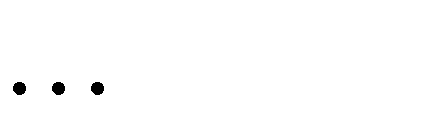 
b 
 x  
a
a
2n  ,
2  .
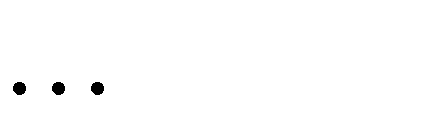 21
where	A  
B   2  and X  


	
	
 x  
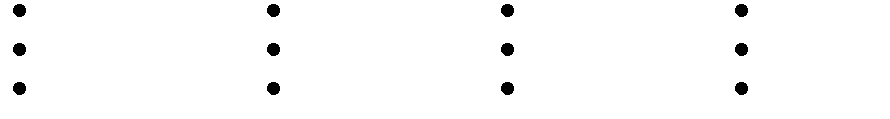 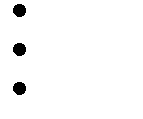 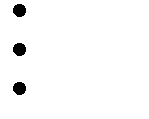 a
	b 
a
a
 n1	n2	nn 	 n 	 n 
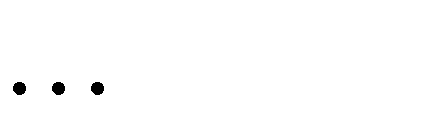 In this method, the coefficient matrix A is decomposed or factored into  lower L and upper U triangular matrices.
To factorize A, multiplying A by a lower triangular matrix M1:
1	0	0	0
m	1	0	0
m	0	1	0
m	0	0	1
0

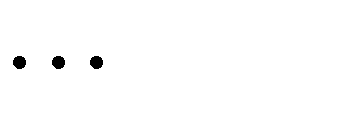 0
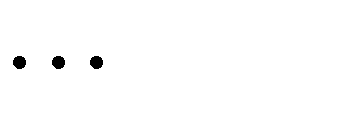 

21
0
;
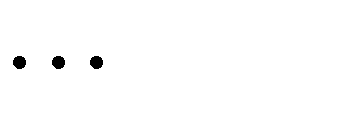 31
M A=A
where
M =
and
0
1
1
1
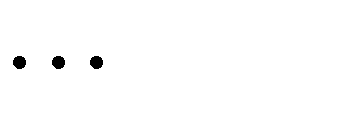 

0
41

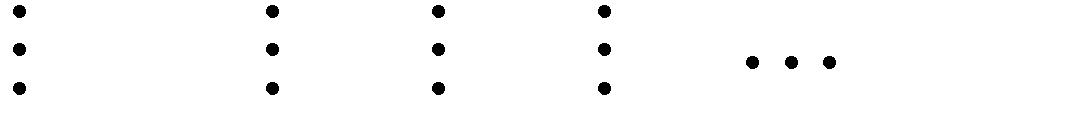 1
m
0	0	0
	n1

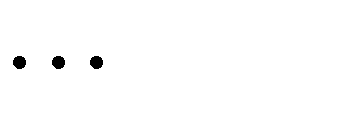 m    ai1  ; i  2,  3, ..., n ,
i1
a
11
and  ai1  A, for  i 1, 2,  3, ...,n.
Multiplying A1 by a lower triangular matrix M2:
1	0	0	0
1	0	0
-m32	1	0
0	-m42	0	1
0
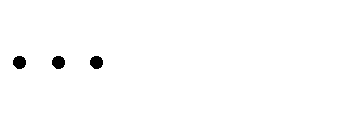 0
0
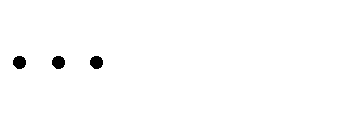 
0
M2A1=M2M1A=A2  where M2= 

a(1)
0
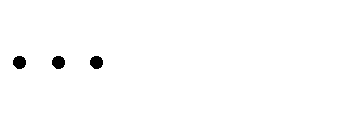  ,  mi2      i2   ; i  3, 4, ..., n
a(1)
0
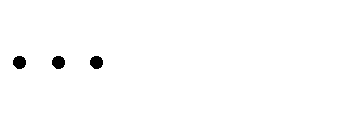 

22

0
1
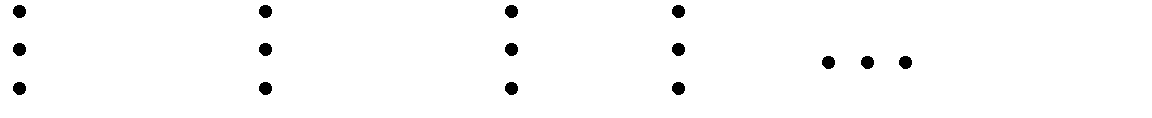 0
-m	0	0


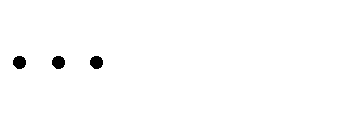 n2
and  a(1)  A , for  i 2,  3, ...,n.
i2	1
And so on  Finally, we get:
Mn-1Mn-2…M2M1A=An-1=U (upper triangular matrix).
81
Chapter 3: Solving linear System of Equations
0	0
m	1	0
m32	1
m	m	m
0
0
0
1
0	0
0	
0	0
0
1
n,n1
1

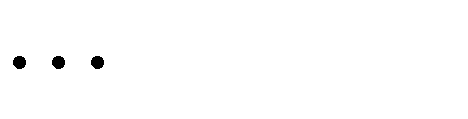 0
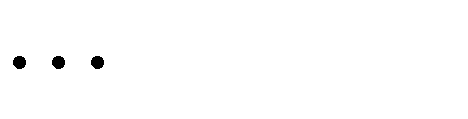 
21
Let M= Mn-1Mn-2…M2M1= m31
.
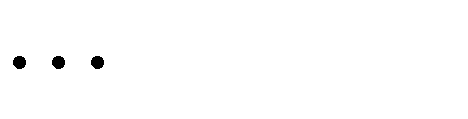 0
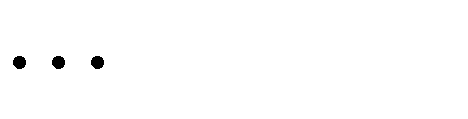 

0
1
41
42
43

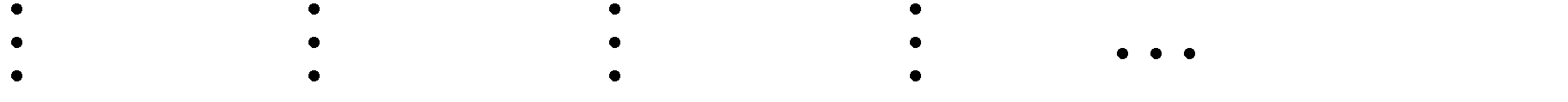 m	m	m	m
n2	n3	n4
m
	n1
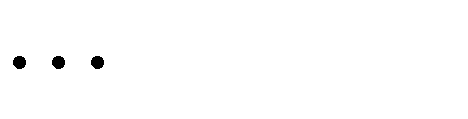 nn
exists where
Since |M|=10, implies that M 1  M 1M 1...M 1 M 1
1	2	n2	n1
 1	0	0	0
1	0	0
m32	1	0
42	m	1
0	0
0	
0	0
0
1
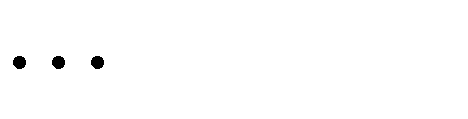 m
0
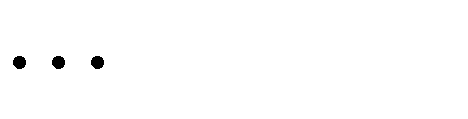 
21
M 1   m31
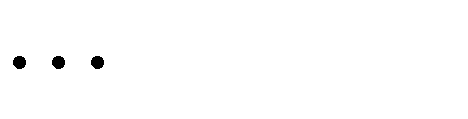 .
m
0
m
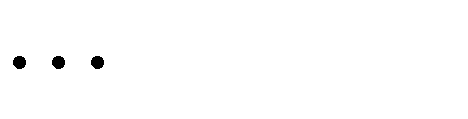 

0
1
41
43

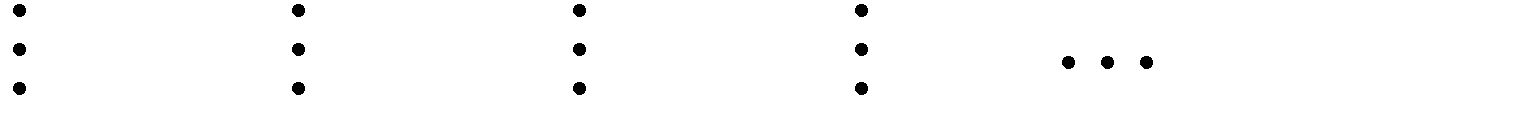 m
m
	n1	mn2	mn3	mn4
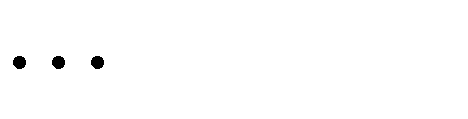 nn
n,n1
A=M-1U=LU where L=M-1.
Then, we solve two triangular systems
LY=B for Y,
and
UX=Y for X (solution),
 x1 	 y1 
 x  	 y  
2  .
where X   2  and Y  
	
	
 y  
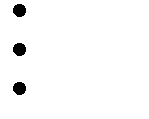 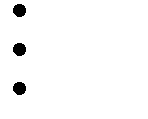  x  
 n 	 n 
Example 3.4: Use the method of factorization to solve the following linear  system:
3	0	3
 x1 	0
AX=B where  A  0	1	3 ,  X    x  and  B  1 .
2 
		
1	3	0
 
2
 x3 
82
Chapter 3: Solving linear System of Equations


Solution: Now, factorize A into the product of L and U.
	
 1
0	3	0	3 
1	0 . Thus,  M  A  A   0	1	3  .
3
0
We know that M   0



0

1
1	1
1
	1

	0	1


	3

1	0	0
	1	0 . Thus, M A  0

0	3	1
3	0	3
1	3  U  M  M  A .
Also, M	 0
	
0	0	8
2
2   1
2	1

1

0
0
1	0 , and M	 0
1	0	0
	1	0 . Thus

0	3	1

1	
We found  M 1   0


2
1
1

0	1
 3



0


1
0
1	0 .

3	1

1	1
L  M	M	 0
1	2	

1
3



Now, LY=B becomes
	
1
0
1	0  y   = 1 .
3	1
0  y1 	0
0
2 

 
 
1

 y 	2
  3 
 3



0
By using forward substitution, we get y1=0, y2=1 and y3=5. i.e. Y  1 ,
 
5
and UX=Y becomes
83
Chapter 3: Solving linear System of Equations
3	0
1
3  x1 	0
3  x   = 1 .
0
2 
	 	 
0	0	8  x3 	5
 7
By using back substitution, we get	x   5 ,	x
and	x   5 ,  i.e.,
3
2
1
8
8
8
 5 
X  1  7   (solution).
8 	
5

3.2.4 Cholesky Factorization
If A is a real, symmetric and positive definite matrix, then it has a unique  factorization A  LLT in which L is lower triangular matrix with a positive
diagonal. A is symmetric if A=AT and is positive definite if XTAX>0 for  every nonzero matrix X.
60	30	20
	20	15 .

20	15	12 
Let  A  30
A has LU factorization or Doolittle factorization

	 	
 1	0	0	60	30	20
5
  0
A=LU=  1
5  .
0 


 2
1
 
1 
  0
1
 1
0

	1	 
 3	
3 
By putting the diagonal elements of U into a diagonal matrix D, we can  write:
84
Chapter 3: Solving linear System of Equations
1	1 
2	3
1	1   LDU .
0
 1
	 
 1	0	0 60	0
 1	5
0 
  0
0 0
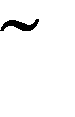 
 
A  	1	0 
 
 2
 1
1 
1  0
  0
	1	1 
 3	
0
 	
3 	
But putting L  LD , we obtain the Crout factorization, i.e.,
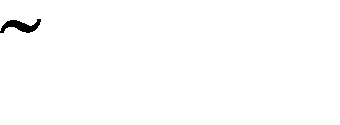 	 
60	0
A= 30	5	0
1	1 
2	3
0	1	1   LU .
0
0  1


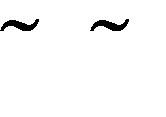 
 


20	5
1  0
1 

3 

	 

To solve a system of linear equations, as in LU factorization, solve LY  B
for Y,  then solve UX  Y  for X.
1	1
The Cholesky factorization is obtained by splitting D into the form D 2 D 2
in the LDU  factorization and associating one factor with L and the other
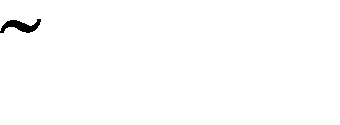 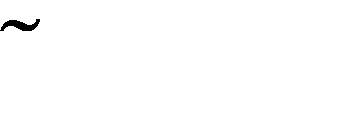 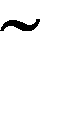 1 
	1 		
1
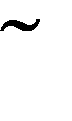 with   U ,  i.e.,	A  LDU   LD 2  D 2U   LLT
where	L   LD 2 	and
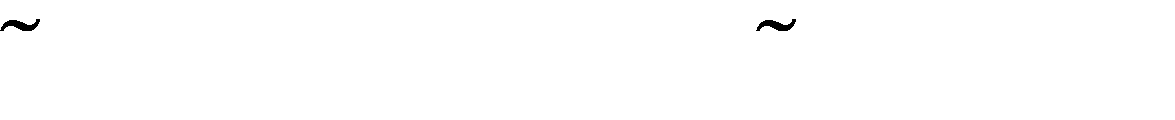 	

	
	
1
LT    D 2U  .
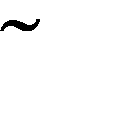 
Hence,


 1	0	0
 1	
 
1
2
1	1 
0	1 
1 
     	
60	0	0	   60	0	0
0	5	0	   0	5	0
 
 
 
3
 1
 
 

A  
0 
1
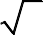 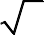  0
 
 2
1
3	 
1
3	 
 0
 1

1 
0
0
0
0

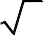 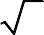 3 
3 
	1	 
 3


85
Chapter 3: Solving linear System of Equations
	 	
	60	0
 
1
2
1
3
60
60
60 
0	 

 
	 	   .
T
=  1
 
    60	5	0
 2	 	
 1
	60	5
 3	3	
0
5
5
  LL
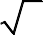 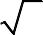 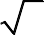  

1
3
 
3 
3 

1
0
0
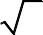 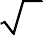 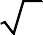 To solve a system of linear equations, as in LU factorization, solve LY  B
for Y, then solve  LT X   Y  for X.

Norms of Vectors and Matrices
One of the most common tests for ill-conditioning of a linear system  involves the norm of the coefficient matrix. In order to define this quantity,  we must consider first the concept of the norm of a vector or matrix, which  in some way assesses the size of their elements.
Definition 3.1: A vector norm on Rn, the collection of all n-dimensional  column vectors with real components, is a function, ||.|| from Rn into R with  the following properties:

||x||0 for all xRn.
||x||=0 if and only if x=0.
||x||=|| ||x|| for all xRn and R.
||x+y||||x||+||y|| for all x,yRn.
Note 3.1: If only i, iii and iv are satisfied, ||.|| is called semi-norm.
Definition 3.2: The L1, L2 and L norms for the vector (x1, x2, …, xn)T are  defined by:
n
L1:	|| x ||1  | xi  |
i1
(First norm),
86
Chapter 3: Solving linear System of Equations
n

n1
2
(Euclidean norm),
L2:	|| x ||2 
x
i
and
L:	|| x ||  max| xi  |
(Infinite norm).
1in
Example 3.5: The vector x=(-1,1,2)T in R3 has norms
3
|| x ||1  | xi  | | 1|  |1|  | 2 | 4 ,
i1
3

2
6 ,
|| x ||2 
x		1  1  4 
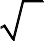 i
n1
|| x ||  max| xi  |  max| 1|,|1|,| 2 |  2 .
1i3
and R:
Theorem 3.1: For each x=(x1,x2,…,xn)T, y=(y1,y2,…,yn)TRn
||x||p0 for all xRn.
||x||p=0 iff x=0.
||x||p=|| ||x||p for all xRn and R.
||x+y||p||x||p+||y||p for all x, yRn.  where p=1, 2 or .
Proof: Let p=, i.e. we must show that ||x|| satisfies all properties of the  norm.
(a) Since |xi|0. i.e. max| xi |  0 . Hence, ||x||= max| xi |  0 .
1in	1in
(b) ||x||=0 if and only if  max| xi  |  0 .	max| xi  |  0  if and only if  xi=0
1in	1in
for all i. xi=0 for all i if and only if x=0.  Thus,
||x||p=0 if and only if x=0.
87
Chapter 3: Solving linear System of Equations


(c) ||x||= max| xi |  max|  || xi | |  | max| xi |  |||x||.
1in	1in	1in
(d) ||x+y||= max| xi  yi |  max| xi  |  | yi |  max| xi |  max| yi |
1in	1in	1in	1in

=||x||+||y||.
Lemma 3.2: (Cauchy-Schwartz inequality) For each x=(x1,x2,…,xn)T and
y=(y1,y2,…,yn)T in Rn
|2 
n
n
n


i 1	i 1

| x  y   |  
| x
| y  |2  .	(3.3)

	
i	i
i
i
		
i 1
Proof: If x=0 or y=0 the result is immediate since both sides of (3.3) are  zero. Suppose x0 and y0. For each R,
n	n
n
n
	
2
	


2
2
i
2
2
0 || x   y ||  	x
y		x
 2	x  y	 	y	,
2
i	i
i	i
i
i 1	i 1	i 1
i 1
n
n
n



2	2	2
i1
and	2	x
y 	x   	y  .	Since	||x||2>0	and
||y||2>0,
choosing
i   i
i
i
i1
i1
  || x ||2
gives
|| y ||2

|| x ||2
|| x ||2  n	

2
2
2
2
|| y ||   2 || x ||  .
 2
x y	|| x ||  


i   i
2
2
2
|| y ||2   i1
|| y ||2


2
n
So  2 xi yi   2 || x ||2|| y ||2 .
i1
n
Thus    xi yi  || x ||2|| y ||2 .
i1
Replacing xi by –xi whenever xiyi<0, we get
|2 
n	n
n



| x  y   | || x || || y ||   
| x
| y   |2   .



i	i	2	2
i
i



i 1
i 1
i 1
88
Chapter 3: Solving linear System of Equations


Example 3.6: Show that ||x+y||2||x||2+||y||2.
n
n


2
2
2
2
2
|| x ||   
2	x y  || y ||
Solution: || x  y || 	(x  y )  
2
i	i
2
i   i
i1
i1
n

2
|| x ||  
2	| x  y   |  || y ||2
2
i	i	2
i 1
|| x ||2 2 || x || || y ||  || y ||2 (by using Lemma 3.2)
2	2	2	2
=|| x ||2   || y ||2   .
2


So ||x+y||2||x||2+||y||2.
Definition 3.3: If x, yRn, the distance between x and y is defined by
n
|| x - y ||1  | xi  - yi  |
i1
(First norm),
n
|| x - y ||2 	(xi   yi )2
n1
(Euclidean norm),
and
|| x - y ||  max| xi  - yi  |
(Infinite norm).
1in
	

(k )
Definition 3.4: A sequence	x
of vectors in Rn is said to be converge
k 1
to x with respect to the norm ||.||, if given any >0, there exists an integer
N() such that

|| x(k )   x ||   for all kN().
	

(k )
Theorem 3.3: The sequence	x
converges to x in Rn with respect to
k 1
||.||  if and only if  lim x(k )   x  for each i=1, 2, …,n.
i	i
k 
89
Chapter 3: Solving linear System of Equations
	

(k )
Proof:  Suppose	x
converges to x with respect to ||.||. Given any
k 1
>0 there exists an integer N() such that for all kN()
	
(k )
(k )
  .
max
x	 x
  x	 x
i	i

i1,2,...,n
This implies that x(k )  x    for each i=1, 2, …,n. So lim x(k )  x	for
i	i
i	i
k 
each i=1, 2, …,n.
Conversely, suppose that lim x(k )  x for each i=1, 2, …,n. For a given
i	i
k 
>0, let Ni()	for each i represent an integer with the property that
	
(k )
 . If kN() then
x    whenever kN (). Define N()= max	N (
x	
i
i
i
i
i1,2,...,n
 i	i 
	

(k )
(k )
(k )
  . This implies that	x
converges to
max
x	 x	  x	 x

k 1
i1,2,...,n
x.
1	3  ,  sin(k)  .

(k )
   1,  2 	,
Example 3.7: Let x 
(k)	4
R be defined by x


k 3	ek
k


Since lim1  1, lim  2  1   2 , lim 3  0 and lim sin(k)  0 .
k 
ek
k  
k  k 3
	
k 
k
	

(k )
Theorem  3.3  implies  that  the  sequence	x
converges to (1,2,0,0)T
k 1
with respect to ||.||.
Theorem 3.4: For each xRn ,   || x || || x ||2 	n || x || .
Proof: Let xj be a coordinate of x such that || x ||  max| xi | | x j | . Then
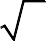 1in
n
n


2
2
2
2
2
2
2
|| x ||  
| x  | 
x  	x  	x  
nx    n || x ||   .
	j
j
i
j
j

i1
i1
90
Chapter 3: Solving linear System of Equations
n

i 1
2
Thus, || x || 
|| x ||  	n || x || .
x	
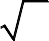 i	2
Definition 3.5: A matrix norm on the set of all real nn matrices Mnn is a  real valued function ||.|| is defined on this set, satisfies for all nn matrices  A and B and real number :
1. ||A||0.
2. ||A||=0 if and only if A=0.
3. ||A||=|| ||A||.
4. ||A+B||||A||+||B||.
Note 3.2: The distance between nn matrices A and B can be defined in the  usual manner as ||A-B||.
The matrix norms, we will consider, consequently have the forms:


n
	

|| A ||  max	| a  |    max  c ,c  ,...,c	,
(L : Column norm)
ij 
1
1
1	2
n
1 jn i1

where c j    | a ij  | , j=1, 2,…,n.
i1
n
 n

|| A ||  max | aij  |  maxr1, r2 ,..., rn ,
(L: Row norm)
1in   j1

where  ri    | a ij  | , i=1, 2,…,n.
j1
n
also || A ||  max || Ax || .
||x|| 1
(L2: Euclidean norm)
|| A ||2  max || Ax ||2 .
||x||2 1
91
Chapter 3: Solving linear System of Equations
 n

Theorem 3.5: If A=(aij) is an nn matrix, then || A ||  max | aij |.
1in  j1

Proof: Let x be an n-dimensional column vector with 1=||x||= max| xi | .
1in
Since Ax is an n-dimensional column vectors,
n
|| Ax ||  max| ( Ax)i  |  max aij x j
1in	1in
j1
n
n
max | aij |max | x j ||| x ||  max | aij |
1in j1	1in
1in j1
n
= max | aij  | .
1in j1
n
so || Ax ||  max | aij | for all x with ||x||=1.
1in j1

and consequently,
n
|| A ||  max || Ax ||  max | aij  | .
(3.4)
||x|| 1	1in j1
n	n
However, if p is the integer 1pn with  | apj |  max | aij | and x is
1in j1
j1
1	if  apj   0
chosen with x 
j
1   if  a	 0,

pj
then ||x||=1 and apjxj=|apj| for all j=1, 2, …,n. Moreover,
n	n	n	n
||Ax||= max  aij x j     apj x j    | apj  |max | aij  | .
1in	1in j1
j1
j1
j1
This implies that
n
|| A ||  max || Ax ||  max | aij  | .
(3.5)
||x|| 1	1in j1
From (3.4) and (3.5), we get:
92
Chapter 3: Solving linear System of Equations
n
|| A ||  max | aij  |.
1in j1
Theorem 3.6: A natural matrix norm satisfies:

1. ||Ax||||A|| ||x|| for all AMnn and xRn.
2. ||AB||||A|| ||B|| for all A, BMnn.
Proof: Note first that by definition ||Ay||||A|| for all unit vectors ||y||=1.  Then, letting x=ry where x is a unit vector and r=||x||, we have:

||Ax||=||A(ry)||=r||Ay||r||A||=||x|| ||A||,
After proving the first inequality, to prove the second inequality, we apply  the first to compute
||AB||= max{|| ABy ||}= max{|| A (By ) ||} max{|| A || || By ||}
||y ||1	||y ||1	||y ||1

=|| A || max{|| By ||}=||A|| ||B||.
||y ||1

Theorem 3.7: Prove that the matrix norm ||.||, satisfies all the conditions  of norms.

Proof: If A0, there is an x0 such that Ax0.

(i) Let ||x||=1|| A ||  max{|| Ax ||}  0 , because || Ax ||  0 .
||x || 1
(ii) If A=0, then Ax=0 for all x therefore || Ax ||  0  ||A||=0.
(iii) || A ||  max || Ax ||  max |  | || Ax || |  | max || Ax |||  | || A|| .
||x|| 1	||x|| 1	||x|| 1
|| A  B ||  max || ( A  B)x ||  max || Ax ||  || Bx ||
||x|| 1	||x|| 1
(iv)
 max|| Ax ||  max|| Bx || || A ||  || B || .
||x|| 1
Also, we can prove that
||x|| 1
AB   A   B  , as follows:
93
Chapter 3: Solving linear System of Equations


|| AB ||  max || ( AB)x ||  max || A(Bx) ||  max || A |||| Bx ||
||x|| 1	||x|| 1	||x|| 1
|| A || max || Bx || || A |||| B |||| x || || A |||| B || .
||x|| 1

Definition 3.6: If A is a real nn matrix, the polynomial defined by
p()=det(A-I) is called the characteristic polynomial.
Definition 3.7: If p is the characteristic polynomial of the matrix A, the  zero of p is called eigenvalue of the matrix A. If  is an eigenvector of A  and x0 has the property that (A-I)x=0, then x is called an eigenvector of  A corresponding to the eigenvalue of .

 1	0	1
Example 3.8: Find eigenvalues of  A   2    2    1 .
	
-1	0	0

Solution: To compute the eigenvalues of A consider:
1  	0	1
2	2  	1
1	0	
p()=|A-I|=
 (2  )( 2     1) .
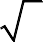 The eigenvalues of A are the solution of p()=0:   2, .   1 
3 i  and
1	2
2	2
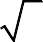    1 	3 i.
3
2	2
Definition 3.8: The spectral radius (A) of a matrix A is defined by
(A)=max {|i|} where i is an eigenvalue of A.
1in
94
Chapter 3: Solving linear System of Equations


Theorem 3.8: If A is a real nn matrix, then,

1.     ( At A) || A ||2 .
2.  ( A) || A || for any norm ||.||.
Proof: For the proof of part (1) see Ortega (1972), because the proof  requires more information concerning eigenvalues than was presently have  available.

To prove part (2), suppose  is an eigenvalue of A with eigenvector x where
||x||=1. Since (A-I)x=0, and x=Ax, for any natural norm:

||=||x||=||Ax||||A|| ||x||=||A||.
Thus,   ( A)  max     || A || .
2	1	0
	1	1 , then show that A is symmetric, AT=A and

0	1	2
5	3	1
	3	3 .

1	3	5
Example 3.9: If A  1
AT A  A2   3
( AT A) ,	we	need	the	eigenvalues
To	calculate
of	AT A .	If
0  det( AT A  I ) =-(-4)( -9), then 1=0, 2=4, 3=9.

Thus, || A ||2 	( At A) 	max{0,   4,   9} 	9  3

Definition 3.9: We call an nn matrix A convergent if lim( Ak )ij   0 for
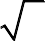 k 
each i  1, 2,..., n  and  j  1, 2,..., n .
95
Chapter 3: Solving linear System of Equations
 1
0 
 2
Example 3.10: Let A=

.
 1	1 
	
 4	2 

For computing powers of A, we obtain
 1
 1	 1
0 
0 	0

,
 4		3	 8
A2 	, A 
	16
, A4 
 3
1 
 1	1 
1 	 1
		
16	8 
	 	
 8	16 
	
 4	4 
and, in general,
 1 k


( 2)	0
 .
Ak  
k	1 k 

( )
2	
 2k 1
k
Since lim 1   0 and lim
 0
k  2k 1
k  2k
1
2
  A  is  a  convergent  matrix.  Note  that   ( A)  1 ,  since
is the only
2
eigenvalues of A.
Theorem 3.9: The following statements are equivalent:
A is convergent matrix.
lim || An  || 0 for some ||.||.
n
 ( A)  1.
lim Anx  0 for every x.
n
(iii)
(iv)
96
Chapter 3: Solving linear System of Equations


Proof: The proof of this theorem can be found in (Isaacson and Keller  (1966)).

Lemma 3.10: If ||A||<1, then:
1
1
(i) I+A is nonsingular and
.
 (I  A)1  
1 || A ||
1
1 || A ||
1
(ii) I-A is nonsingular and
.
 (I  A)1   
1 || A ||	1 || A ||
Proof (i): || I || max || Ix || max || x ||1. If I+A is singular, there is a vector
||x||1	||x||1

x0 such that (I+A)x=0. We will assume that ||x||=1.
Ax=-Ix=-x, for any natural norm ||Ax||=|-1| ||x||=1. Hence, ||A||1, this  is a contradiction. Thus, I+A is nonsingular for ||A||<1. We know that:
I=(I+A)-1(I+A) =(I+A)-1+(I+A)-1A,
which implies that
1=||I||||(I+A)-1||+||(I+A)-1|| ||A||=||(I+A)-1||(1+||A||).
Hence,
(3.6)
1
|| (I  A)1 || .	(3.7)
1 || A ||
From (3.6), we have:
(I+A)-1=I-(I+A)-1A, for any natural norm ||(I+A)-1||1+||(I+A)-1|| ||A||.
This implies that ||(I+A)-1||(1-||A||)<1.  Hence,
1
||(I+A)-1||
.	(3.8)
1 || A ||
From (3.7) and (3.8), we get:
1
1
 (I  A)1  
.
1 || A ||
1 || A ||
97
Chapter 3: Solving linear System of Equations
(ii) We know that:
I=(I-A)-1(I-A)=(I-A)-1-(I-A)-1A,
(3.9)
1
which implies that
|| (I  A)1 || .
1 || A ||
From (3.9), we get:
(I-A)-1=I+(I-A)-1A, for any natural norm ||(I-A)-1||1+||(I-A)-1|| ||A||.
This implies that ||(I-A)-1||(1-||A||)1,  Hence,
1
||(I-A)-1||
.
1 || A ||
Example 3.11: If xRn and A is an nn matrix, then
1. ||x||1n||x||.
2. || A ||2 	|| A |||| A ||1  .
Solution (1): ||x||1=|x1|+|x2|+…|xn|n(xj) where xj= max| xi |. This implies
1in
that ||x||1n||x||.

(2) || A ||2  ( AT A) || AT A || || AT || || A || || A || || A || .
2	1	1	1		1

This implies that  || A ||2 	|| A |||| A ||1  .

Example 3.12: Show that for all nonsingular matrix A and B
1
|| A1 ||
and || A1  B1 |||| A1 ||   || B1 ||   || A  B || .
|| A ||
Solution: AA-1=I, for any natural norm 1=||I||=||A-1A||||A|| ||A-1||. This
1
implies that || A1 ||
.
|| A ||
98
Chapter 3: Solving linear System of Equations


We know that A-1-B-1=A-1(B-A)B-1 , for any natural norm
|| A-1-B-1|| ||A-1|| ||B-1|| ||(B-A)||.
Example 3.13: Show that if A and A-B are nonsingular and ||A-1|| ||B||<1
1	|| A1 ||
1
then, || ( A  B)	||
|| A1 ||1   || B ||	1 || A	||   || B ||
	.
1
Solution: Since I=(A-B)-1(A-B)=(A-B)-1A-(A-B)-1B, we obtain:

A-1=(A-B)-1-(A-B)-1BA-1.

This implies that, for any natural norm

||A-1||=||(A-B)-1-(A-B)-1BA-1||||(A-B)-1||-||(A-B)-1||B||||A-1||

=||(A-B)-1||(1-||B||||A-1||).

Hence,
1	|| A1 ||
1
|| ( A  B)
||	
|| A1 ||1   || B ||	1 || A	||   || B ||
.
1
 1	0.4	0.5
	1	0.2 is nonsingular and find an

0.3	0.2	1 
Example 3.14: Show that B  0.1
upper bound for ||B-1||1 without calculating the inverse.
1	0	0	 0	0.4	0.5
	1	0  0.1	0
0	0	0.2
Solution: B=I+A= 0
0.2 when ||A||1=0.9 by Lemma
	
1	0.3

0 
3.10, I+A is nonsingular and
99
Chapter 3: Solving linear System of Equations
1	1
	   1    10 . Hence, || B1 || 10 .
|| B1 |||| (I  A)1 ||
1 || A ||1	1  0.9	0.1
Example 3.15: Suppose that A is a nonsingular matrix and v is an  approximate solution to u , the exact solution of AX=B where B0. Then,  for any norm
|| Av  B ||	|| v  u ||	|| A ||   || A1 ||   || Av  B ||
	.
|| A ||   || A1 ||   || B || 	|| u ||	|| B ||
Solution: Since Av=Av, and Au=B, we have Av-Au=Av-B. Hence, v-u=A-  1(Av-B). For any natural norm, we get ||v-u||||A-1|| ||Av-B||.
Since
Au=B. For any natural norm, we have ||A|| ||u||||B||. Hence,
1	 || A ||  || v  u ||	|| A ||   || A1 ||   || Av  B ||
	.	(3.10)
|| u ||	|| B ||	|| u ||	|| B ||
Since ||Av-B||||A|| ||v-u|| and, since ||A||>0, we get || Av  B || || v  u ||.
|| A ||
1
|| A1 ||   || A ||
1

Since ||v||||A-1|| ||B||, we have
, which implies that
|| u ||
|| Av  B ||	 || v  u || .
|| A ||   || A1 ||   || B ||	|| u ||
(3.11)
From (3.10) and (3.11) we get:
|| Av  B ||	 || v  u ||  || A || || A1 || || Av  B ||
.
|| A ||   || A1 ||   || B ||	|| u ||	|| B ||

3.4 Indirect Method (or Iterative Methods)
In certain cases, such as when a system of equations is large, iterative  methods   of   solving   equations   are   more   advantageous.	Elimination
100
Chapter 3: Solving linear System of Equations


methods, such as Gaussian elimination, are prone to large round-off errors  for a large set of equations. Iterative methods, such as the Jacobi and  Gauss-Seidel methods, give the user control of the round-off error. Also, if  the physics of the problem is well known, initial guesses needed in iterative  methods can be made more judiciously leading to faster convergence.
Iterative methods provide an alternative approach. Recall that an iterative  method starts with an approximate solution and uses it by means of a
recurrence formula to provide another approximate solution; by repeated
application of the formula, a sequence of solutions is obtained which (under  suitable conditions) converges to the exact solution. Iterative methods have  the advantages of simplicity of operation and ease of implementation on  computers, and they are relatively insensitive to propagation of errors; they  would be used in preference to direct methods for solving linear systems  involving several hundred variables, particularly, if many of the  coefficients were zero. Systems of more variables have been successfully  solved on computers by iterative methods.

3.4.1 Jacobi Method

What is the algorithm for the Gauss-Seidel method? Given a general set of
n equations and n unknowns, we have:
a1n x n   b1  a2n x n   b2
. .  .	a3n x n   b3
a11x 1
a21x 1
a31x 1
a12x 2
a22x 2
a32x 2
a13x 3
a23x 3
a33x 3
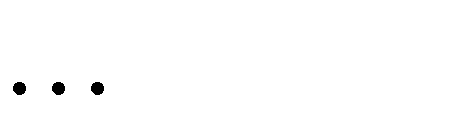 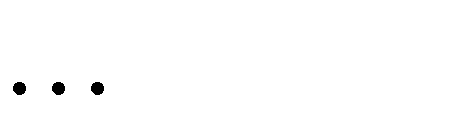 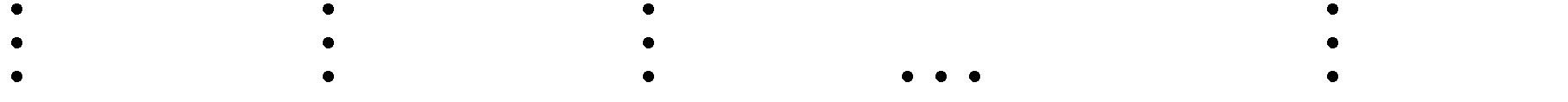 ann x n   bn ,
an1x 1	an 2x 2	an 3x 3
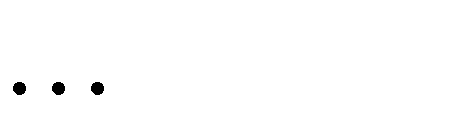 If the diagonal elements are non-zero, each equation is rewritten for the  corresponding unknown, that is, the first equation is rewritten with x1 on
101
Chapter 3: Solving linear System of Equations

the left hand side, the second equation is rewritten with x2 on the left hand  side and so on as follows:
x(k )   a   x(k )  	x(k )
b1  a
a
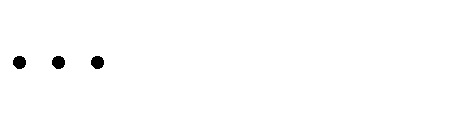 (k 1)
12   2	13 3
1n n
x1	
a11
x(k )   a   x(k )  
x(k )
b2   a
a
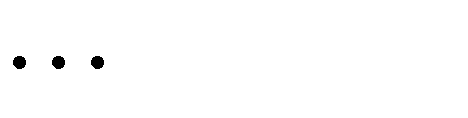 (k 1)
21 1	23 3
2n  n
x2	
a22
⁝
x(k )   a	x(k )  
x(k )
bn   a
a
n,n-1 n-1 ,
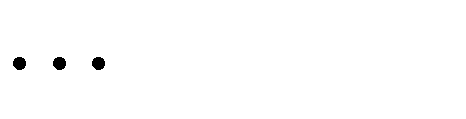 x(k 1)  
n1 1	n2  2
n
a
nn
where k=0, 1, … is the number of the iterations.
These equations can be rewritten in a summation form as:
n

(k )
b 	a x
i
ij j
j1  ji
x(k 1)  
, i=1, 2, …, n; k=0, 1, … .
i
a
ii
Now to find xi ’s, one assumes an initial guess x(0)  (x(0), x(0), ..., x(0) )T for
1	2	n
the	xi ’s and then uses  the rewritten equations  to calculate the new
estimates.	Remember, one always uses the most recent estimates to
x(k 1)   x(k )     for
i	i
calculate the next estimates, x .	We stop iterations if
i
any k and all i=1, 2, …,n.
Well, a pitfall of most iterative methods is that they may or may not  converge.	However, the solution to a certain class of systems of
simultaneous equations does always converge using the Jacobi method.
This class of systems of equations is where the coefficient matrix A in
AX  B is diagonally dominant, that is,
n
 aij
for all i =1, 2,….
aii
j 1
j i
102
Chapter 3: Solving linear System of Equations


If a system of equations has a coefficient matrix that is not diagonally  dominant, it may or may not converge. Fortunately, many physical  systems that result in simultaneous linear equations have a diagonally  dominant coefficient matrix, which then assures convergence for iterative  methods such as the Jacobi method of solving simultaneous linear  equations.
Example 3.16: Find the solution to the following system of equations  using the Jacobi method.

4x1  x2  x3  7
4x1  8x2   x3   21
2x1  x2   5x3  15 .
Use
 x(0) 
0
 
	
1
 x(0)   0 ,
 
0
2
	
(0)
 x	
	
3
as the initial guess and conduct two iterations.

Solution: The coefficient matrix:

 4	1	1
A   4	8	1 ,
	
2	1	5
is diagonally dominant as:
a11  4  4  a12  a13  1  1  2
a22     8  8   a21   a23     4  1  5
a33    5  5   a31   a32     2  1  3,
103
Chapter 3: Solving linear System of Equations
and the inequality is strictly greater than for at least one row.  solution should converge using the Jacobi method.
Rewriting the equations, we get:
Hence, the
7  x(k )   x(k )
	2	3     ,
4
(k 1)
x1
21  4x(k )   x(k )
	1	3     ,
(k 1)
x2
8
15  2x(k )   x(k )
	1	2     ,
5
(k 1)
x3
Use the initial guess and let  k  0 , we get:
7  x(0)   x(0)
7  (0)  (0)	7
	2	3     
4
(1)
	,
4
x1
4
21  4x(0)  x(0)	21  4(0)  (0)	21
	1	3     
(1)
	,
8
x2
8
8
 1                 5  2x(0)   x(0)   15  2(0)   (0)
1	2 
5	5
(1)
 3 .
x3
The absolute relative approximate error at the end of the first iteration is:

7  0
a 1    4 7
100 100.00%,
4
21  0
8
21
a 2 
100 100.00%,
8
	  3  0 100 100.00%.
a 3
3
The maximum absolute relative approximate error is 100.00%
x(1)  x(0)
i	i
 for any i=1, 2, 3, we must find x(2) ’s as follows:
If
i
104
Chapter 3: Solving linear System of Equations
7  21  3
(1)	(1)
7  x	 x3
(2)
2
  	8	  53 ,
x	
1
4
4	32
21  4( 7 )  3
(1)	(1)
21  4x1	 x3
x(2) 
  	4	  31 ,
2
8
8	8
7	21
15  2(   )  (	)
4	8
16
5
15  2x(1)   x(1)
1	2
5
(2)
.
x3	


5
53  7
a 1    32	4  100  5.66%,
53
32
31  21
8	8
31
a 2 
100  32.25%,
8
16  3
a  3     5	 100  6.25%.
16
5
In the second step, the maximum absolute relative approximate error is  32.25%.
We may convert the system Ax=b into an equivalent system of the
form x(k+1)=Mx(k)+c, where M is a general iterative matrix, and c is a vector  of constant values.
a11	a12	a1n 
a
22
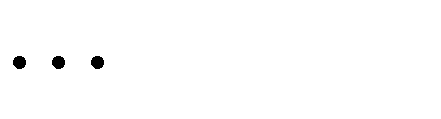 
a
a
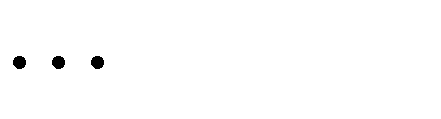 21
2n  (coefficient matrix)
Let A=D-L-U where  A  


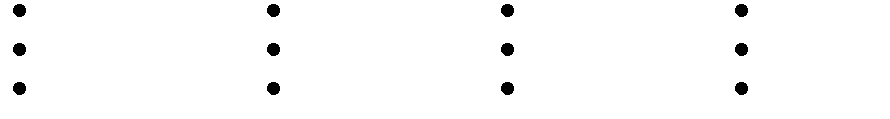 a

a
a
  n1	n2
nn 
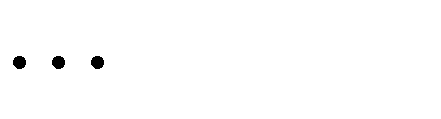 105
Chapter 3: Solving linear System of Equations
0
0 
0 
a11
 0
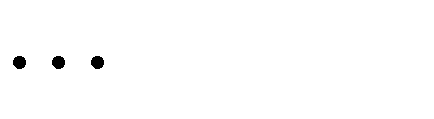 a
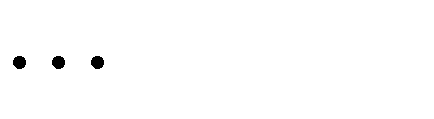 22
 (diagonal matrix),
D  


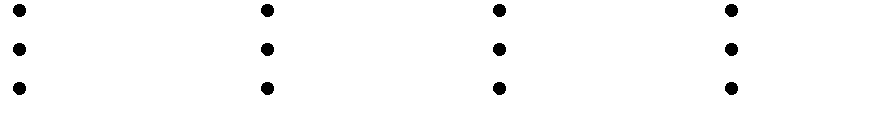  0


  0	0
-a	0
0
a
nn 
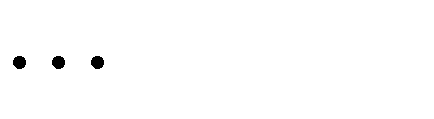 0
0
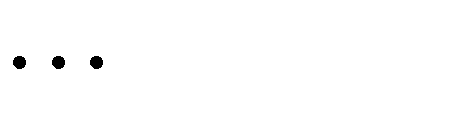 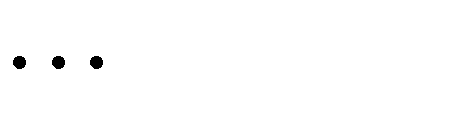 21
L  
 (Lower triangular matrix) and


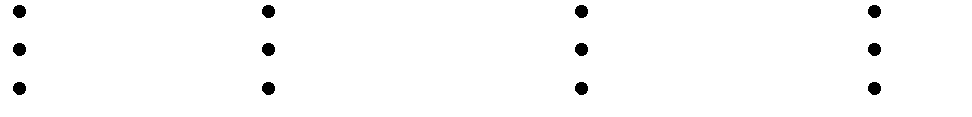 0
-a
a
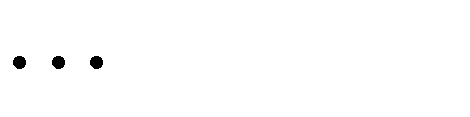 
0	-a12
0	0



n1
n,n1
-a1n
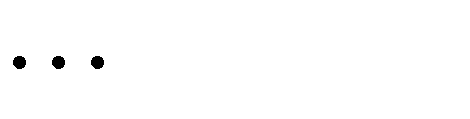 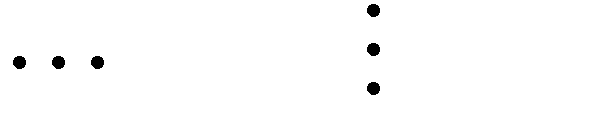  (Upper triangular matrix).
U  

an1,n 
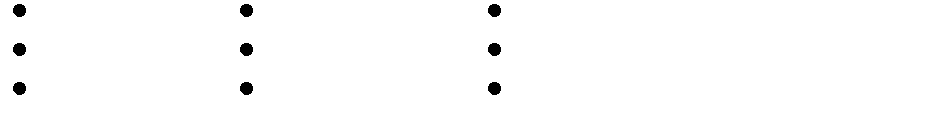 0

0	0
	
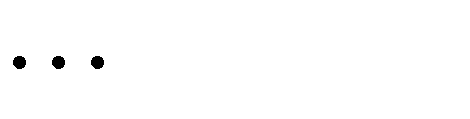 Since A=D-L-U, we get:
(D-L-U)x=b is then transformed into Dx=(L+U)x+b.
Since |D|0, we get:
x=D-1(L+U)x+D-1b.
This results in the matrix form of the Jacobi iterative technique:
x(k+1)= D-1(L+U)x(k)+D-1b =Mx(k)+c,
for k=0, 1, …, where M=D-1(L+U) and c=D-1b.
(3.12)
Example 3.17: Solve the given system in Example 3.16 by using matrix  notation for Jacobi method.
 x 
 4	1	1
Solution: From the given system, we see that
1 ,  x   y
A   4	8
 
 z 

2	1	5

 7 
and b  -21 .
	
 15 
Hence,
106
Chapter 3: Solving linear System of Equations
 1
0 
0
 4

 0	0	0

4	0	0
D  0	8	0 , D-1   0	
	
0	0	5


1
8

0  ,  L  4
0	0 ,



 2	1	0
1 


 0

0
5 
 0	1	1
	0	1 ,

 2	1	0 

0	1	1
	0	1 ,  L  U  4

0	0	0 
U  0
1	 1 
4
M  D-1(L  U )  	0
 0
 7 

 1
4 
 4 
1 
 21
 , c  D1b   	 .
 2
8 
 8 
 2

 3 
1
5

0 
	

 5

	
Using (3.12), we get that
 7 
 4 
 x(0) 
0
 21
	
(0)	 

(0)
x(1)=Mx(0)+c= 	, where x		y	 0 .
	
 
 8 
 3 

(0) 
0
 z
 

	
	
Similarly, we get:
x(2)=Mx(1)+c, and so on.

3.4.2 Gauss-Seidel Method

Rewrite the linear system AX=B as:
x(k )   a   x(k )  
x(k )
b1  a
a
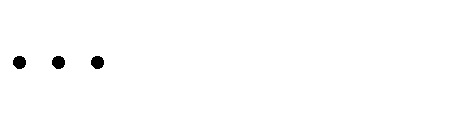 (k 1)
12   2	13 3
1n n
x1	
,
a11
x(k 1)   a   x(k )  
x(k )
b2   a
a
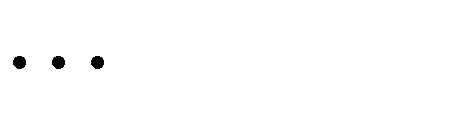 (k 1)
21 1	23 3
2n  n
,
x2	
a22
107
Chapter 3: Solving linear System of Equations
⁝
x(k 1)   a	x(k 1)  
x(k 1)
bn   a
a
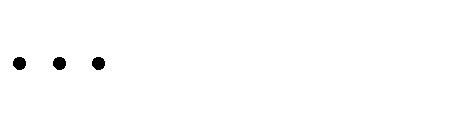 x(k 1)  
n1 1	n2  2
n,n-1 n-1
,
n
a
nn
where k=0, 1, …  is the number of the iterations.
These equations can be rewritten in a summation form as:
i1	n
	
(k 1)	(k )
b 	a x		a x
i
ij j
ij j
b  S  S
(k 1)  
j1
ji1
x
 i	1	2 , i=1, 2, …, n; k=0, 1, … ;
i
a
a
ii
ii
where S1=0 for i=1 and S2=0 for i=n.
Now to find xi ’s, one assumes an initial guess x(0)  (x(0), x(0), ..., x(0) )T for
1	2	n
the	xi ’s and then uses  the rewritten equations  to calculate the new
estimates.	Remember, one always uses the most recent estimates to
x(k 1)   x(k )     for
i	i
calculate the next estimates, xi . We stop iterations if
any k and all i=1, 2, …,n.
n
The sufficient condition for convergence is aii   aij , i=1, 2, …, n.
j 1
j i
Example 3.18: Find the solution to the following system of equations  using the Gauss-Seidel method.
12x1  3x2   5x3 1
x1  5x2   3x3    28
3x1  7x2  13x3   76 .
Use:
 x(0) 
1
 
	
1
 x(0)   0 ,
 
1
2
	
(0)
 x	
	
3
108
Chapter 3: Solving linear System of Equations


as the initial guess and conduct two iterations.
Solution: The coefficient matrix:
12	3	5
	5	3  ,

 3	7	13 
A   1
is diagonally dominant as:
a11    12  12   a12
 a13    3  5  8
a22    5  5   a21   a23    1  3  4
a33    13  13   a31   a32    3  7   10 ,
and the inequality is strictly greater than for at least one row.  solution should converge using the Gauss-Seidel method.
Rewriting the equations, we get:
Hence, the
1 3x(k )   5x(k )
	2	3     ,
12
(k 1)
x
1
28  x(k 1)   3x(k )
(k 1)
,
x

1	3 
5
2
76  3x(k 1)   7x(k 1)
x(k 1) 	1	2	.
13
3
Use initial guess and let k  0 , we get:
x(1)   1 30  51  0.50000 ,
12
1
x(1)   28  0.50000  31  4.9000 ,
5
2
x(1)   76  30.50000  74.9000  3.0923.
13
3
The absolute relative approximate error at the end of the first iteration is:
109
Chapter 3: Solving linear System of Equations
	 0.50000 1 100 100.00%,
a 1
0.50000
	  4.9000  0 100 100.00%,
a 2
4.9000
	  3.0923 1 100  67.662%.
a 3
3.0923
The maximum absolute relative approximate error is 100.00%
x(2)   1 34.9000  53.0923  0.14679 ,
12
1
x(2)   28  0.14679  33.0923  3.7153,
5
2
x(2)   76  30.14679  73.7153  3.8118.
13
3
At the end of the second iteration, the absolute relative approximate error is
  0.14679  0.50000 100  240.61% ,

a 1
0.14679

  3.7153  4.9000 100  31.889%,
a 2
3.7153
	  3.8118  3.0923 100 18.874%.
a 3
3.8118
The maximum absolute relative approximate error is 240.61%. This is  greater than the value of 100.00% , we obtained in the first iteration. Is the  solution diverging? No, as you conduct more iterations, the solution  converges are as follows:
110
Chapter 3: Solving linear System of Equations


This is close to the exact solution vector of
 x1 	1
 x    3 .
2 

 
4
 x3 
Example 3.19: Given the system of equations
3x1  7x2  13x3   76  x1  5x2   3x3  28  12x1   3x2  - 5x3 1,
 x(0) 
1
 
	
1
 x(0)   0
find the solution using the Gauss-Seidel method. Use
 
1
2
	
 x(0) 
  3     
as the initial guess.
Solution: By rewriting the equations, we get:
76  7x(k )  13x(k )
x(k 1) 	2	3      ,
3
1
28  x(k 1)   3x(k )
x(k 1) 	1	3   ,
5
2
1 12x(k 1)   3x(k 1)
x(k 1) 	1	2	.
5
3
The next six iterative values are given in the table below.
111
Chapter 3: Solving linear System of Equations


We see that the iterations diverge because the coefficient matrix A is not  diagonal dominance.
We may convert the system Ax=b into an equivalent system of the  form x(k+1)=Wx(k)+r, where W is a general iterative matrix, and r is a vector
of constant values. Let A=D-L-U where A, D, L and U given in Jacobi  method. The equation Ax=b or (D-L-U)x=b is then transformed into:
(D-L)x=Ux+b.
Since |D-L|0, from the above equation, we obtain x=(D-L)-1Ux+(D-L)-1b.  This results in the matrix form for Gauss-Seidel iterative technique:
x(k+1)= (D-L)-1Ux(k)+(D-L)-1b =Wx(k)+r,
for k=0, 1, …, where W=(D-L)-1U and r=(D-L)-1b.
Exercises 3

3.1 For x=(4,-5,1,-1,3), calculate x 1 ,  x 2 and  x  .
1	7   4 
3.2 For A  4
	 4	9 ,  find

12  1	3
A   ,  A	and   A	.
1	2

 6	5	2 
2	1 .
12	1
3.3 Find LU factorization for  A   3


1 
	
Use Jacobi and Gauss-Seidel methods to solve the following linear  system with an accuracy of 1101 :
x  y  10z  7  20x  3y  2z  51
2x  8 y  4z  25.
Use Gauss -Seidel method to solve the following linear systems
112
Chapter 3: Solving linear System of Equations
x1   x2   10x3   7  20 x1   3x2   2x3   51
2 x1   4x3   8x2   25,
3x  6 y  2z  23
a.
(stop iteration after three steps).
 0.9 
4x  y  z  8
x  3y  7z  17,
after three steps).
3.6 Show that (a) || x ||2 || x ||1
x(0)   3.1 ,  (stop  iteration
b.
where
	
 0.9 
n || x ||2 , and that (b) || x || || x ||1 n || x || .
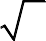 113